北京卓达天下信息服务有限公司
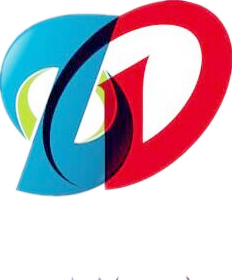 企业资质一站式服务平台
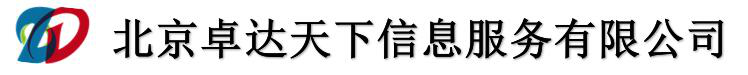 公司.介绍
北京卓达天下信息服务有限公司（卓达咨询），成立于2015年，有着丰富的资源。项目成员均为业内从业8年以上的资深人员，对政策的研究、法规的理解及审批流程都有非常精准的定位，建立了非常完整的服务体系优势，为项目需要的客户提供全面的服务解决方案。
       我们服务的领域目前以涵盖全国31省（市）的增值电信业务审批、互联网前置审批、人才市场审批、出版类审批、文化类审批、网站认证类项目，及其他附加服务项目。
        卓达咨询严格遵守国家关于资质咨询的法律、法规，为每一位辛劳的创业者提供严谨、合规、专业、贴心、高效的全方位的咨询外包服务。
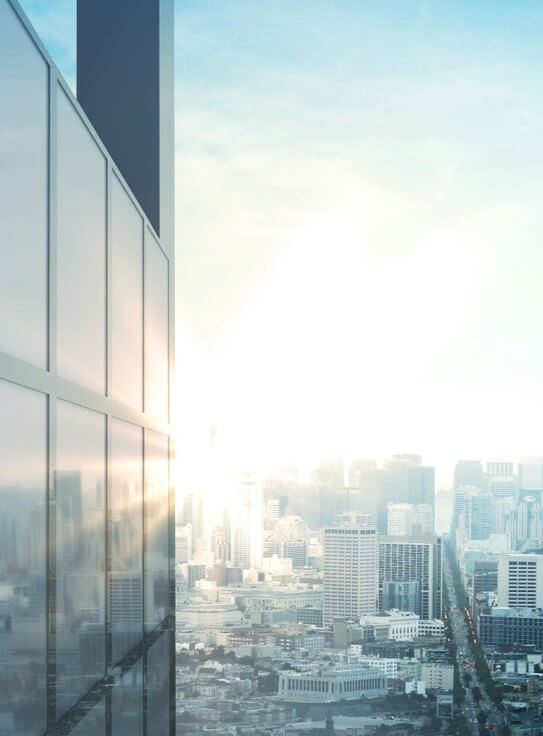 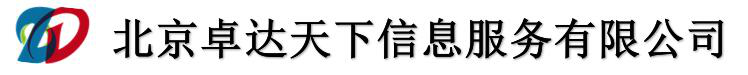 服务范畴
企业资质
工商注册
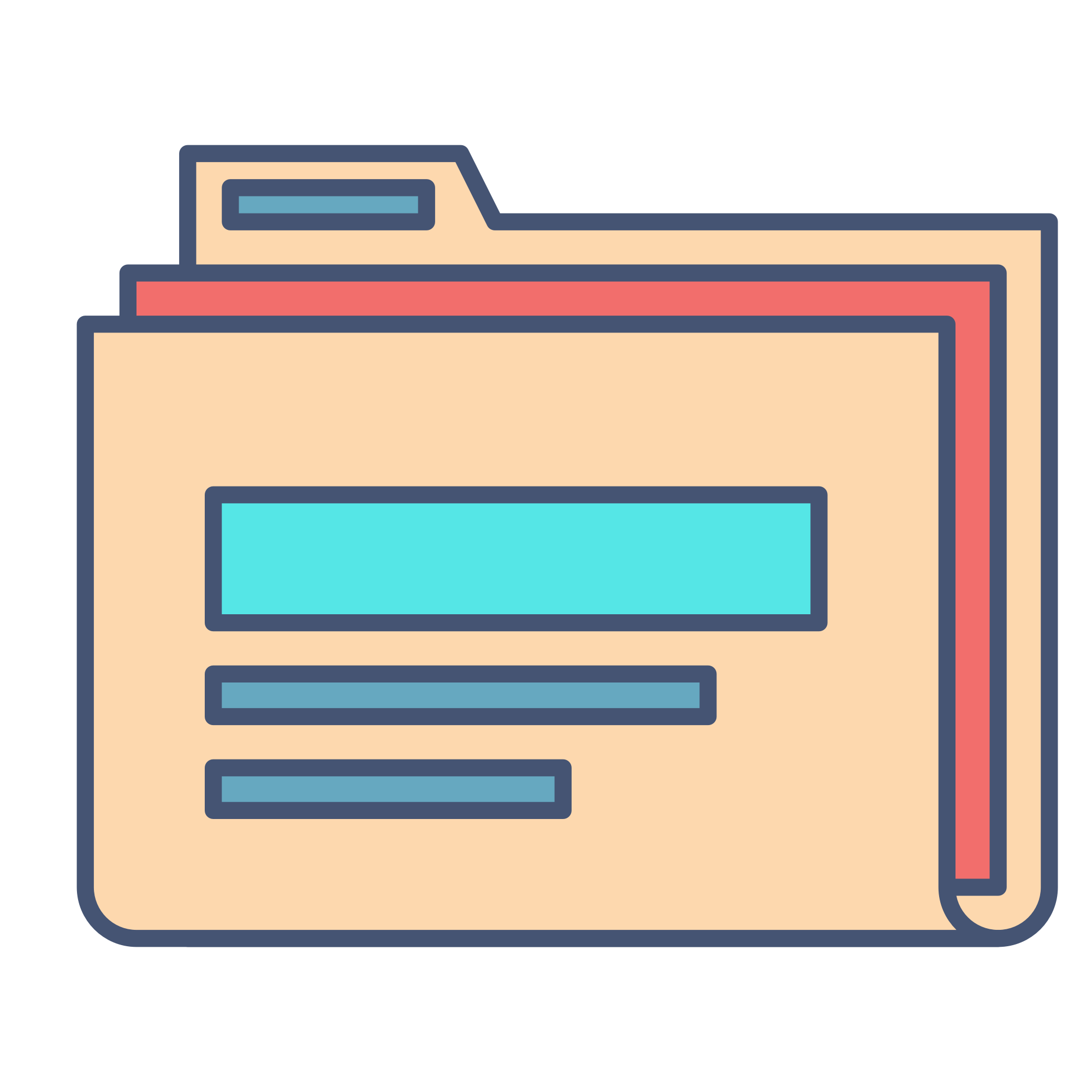 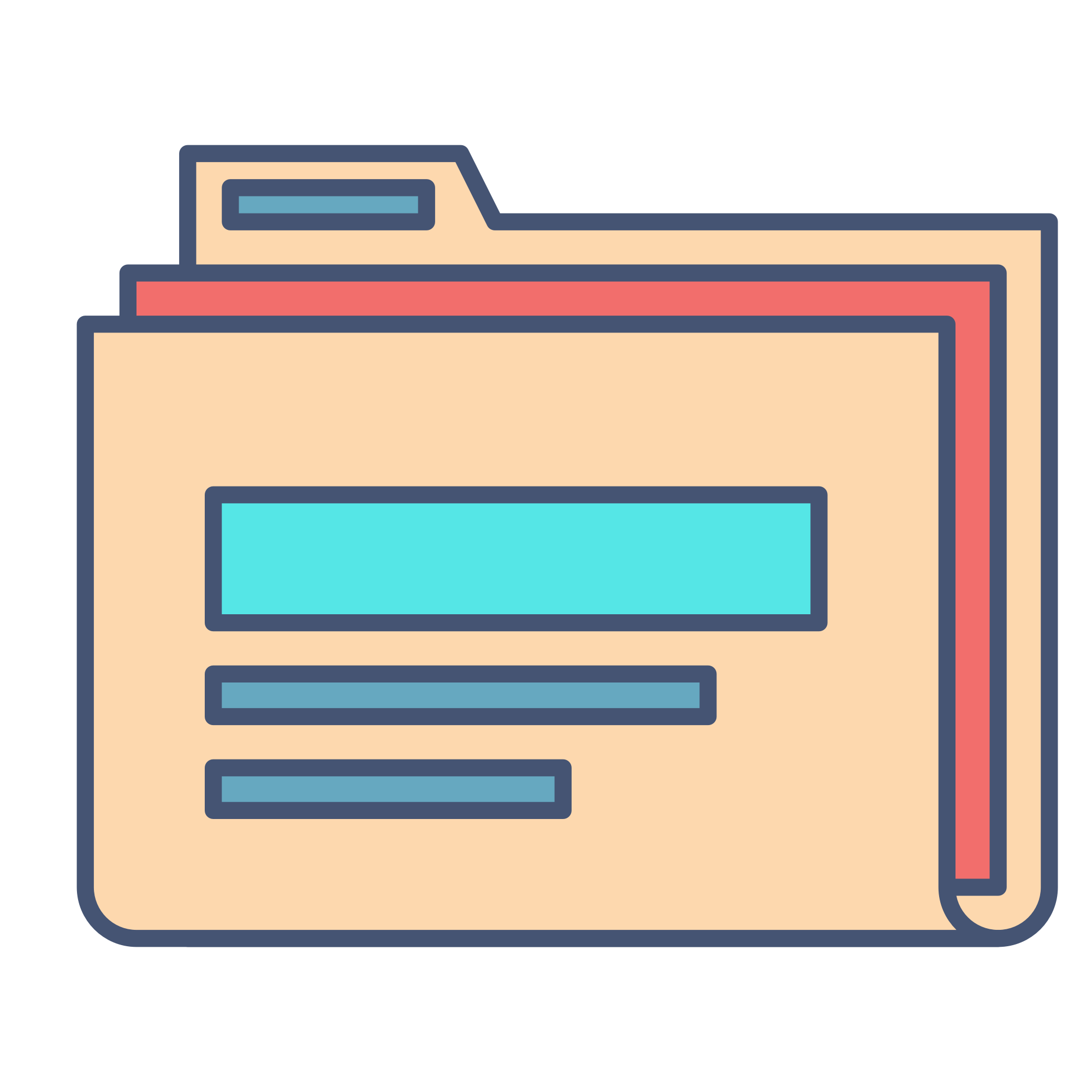 解决各类资质办理问题
电信业务 | 网络文化 | 影视 | 人力 等各行业资质
公司注册 | 企业变更 | 企业注销 | 注册地址
代理记账
企业转让
企业资金申报
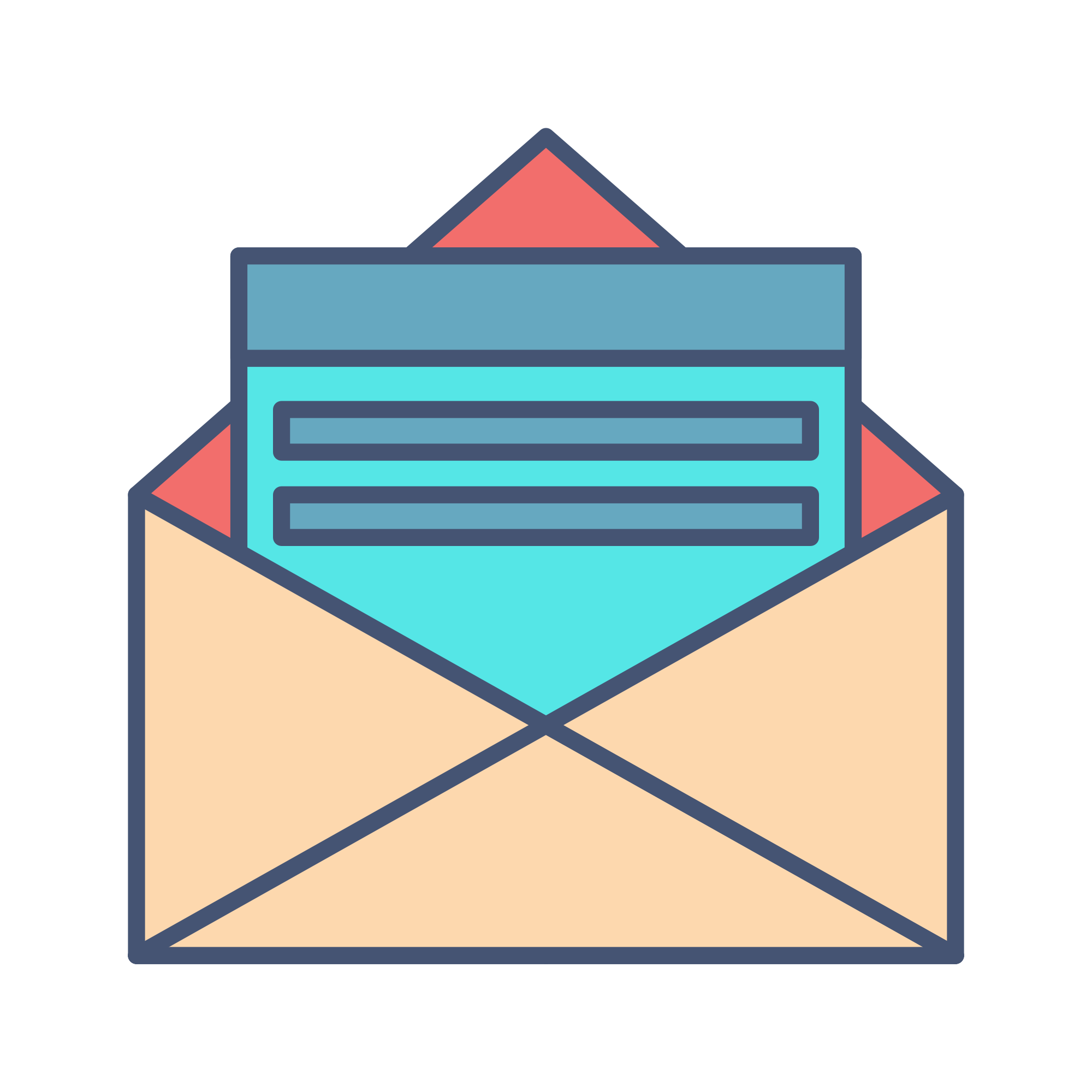 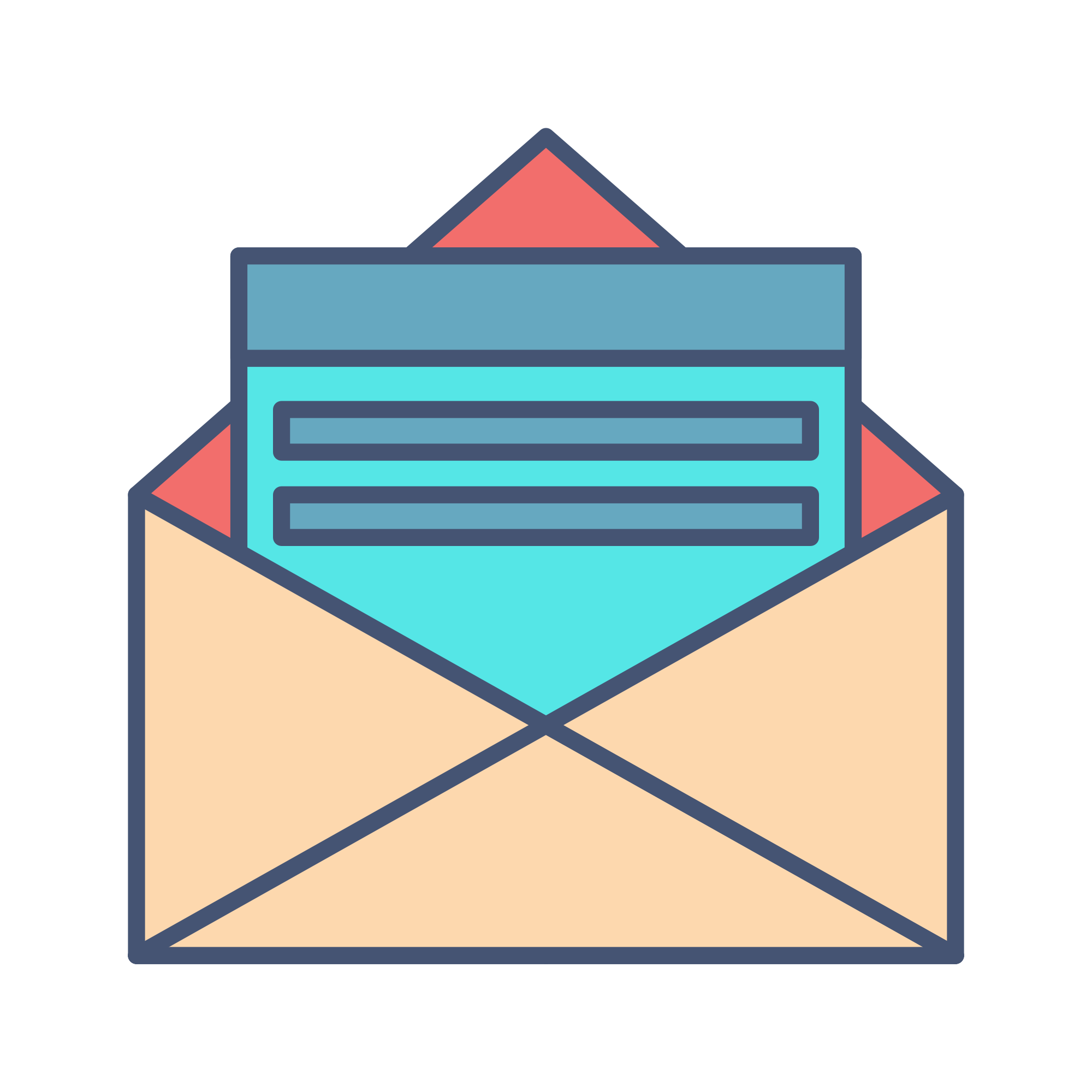 助力企业，为大中小企业申请财政补贴
高新认证 |  研发费用加计扣除
公司收购 | 公司转让
知识产权
企业认证
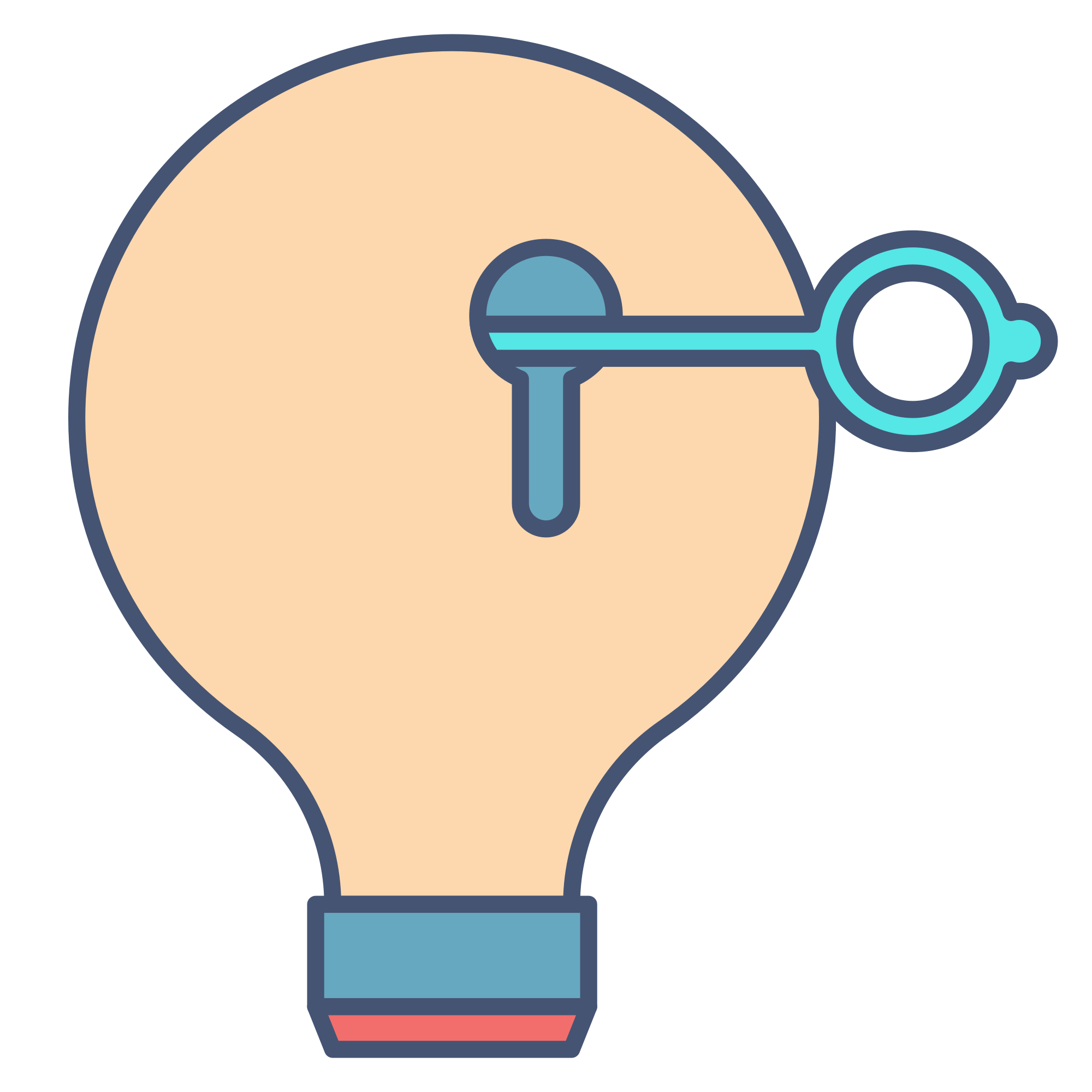 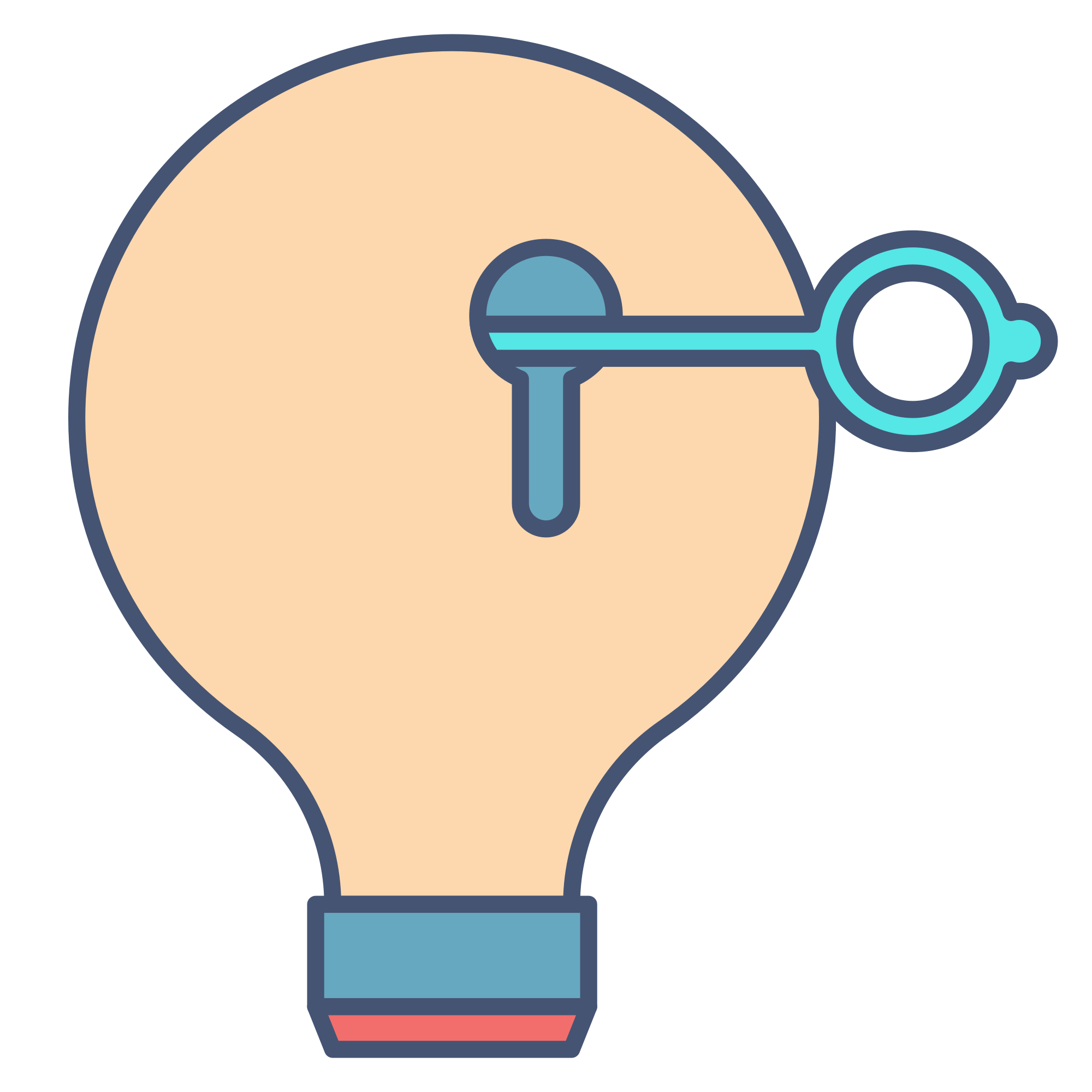 商标注册 | 商标转让 | 专利申请      
软件著作权 | 作品著作权
ISO管理体系 | CCRC信息安全服务 | ITSS运维资质 
AAA企业评级  | 可信认证  | 诚信认证
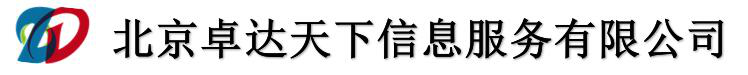 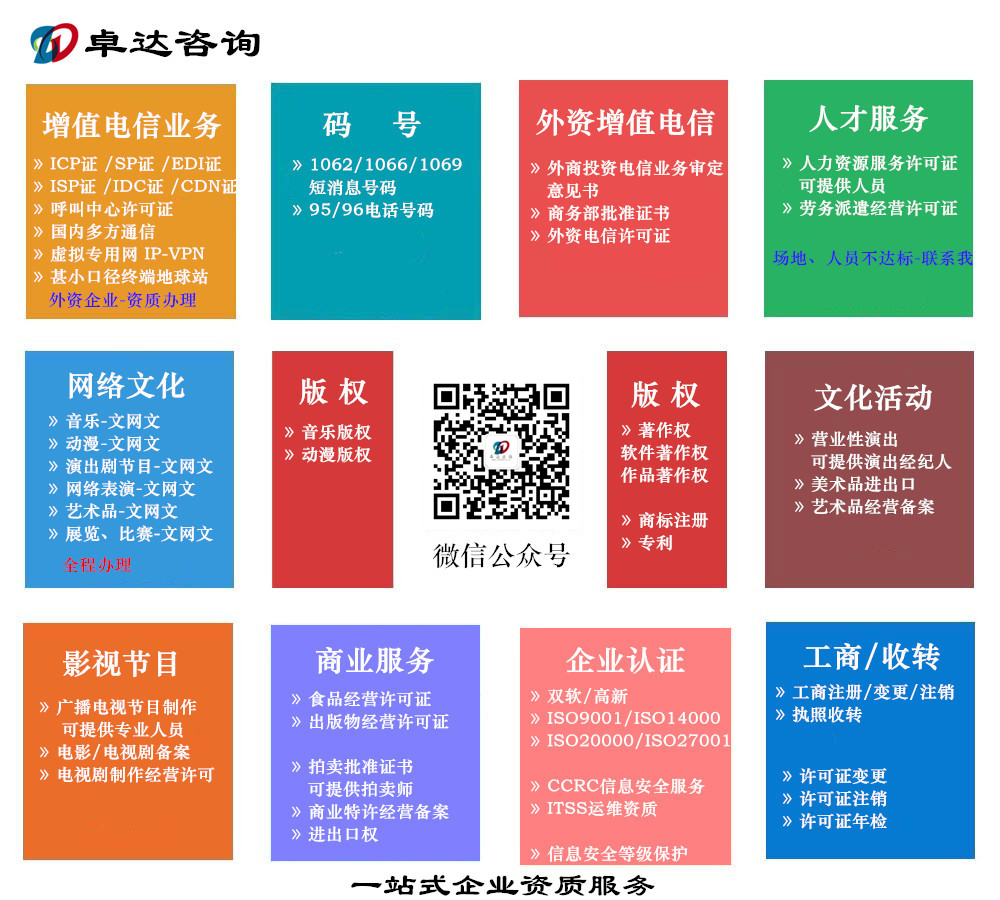 卓达咨询
服务覆盖
服务客户覆盖区域
我司服务过的企业遍布全国
31省市全渠道
上万家企业案例
全渠道为企业提供全流程一站式服务
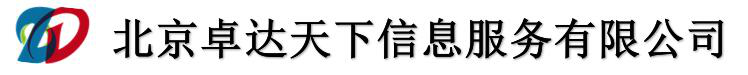 服务流程
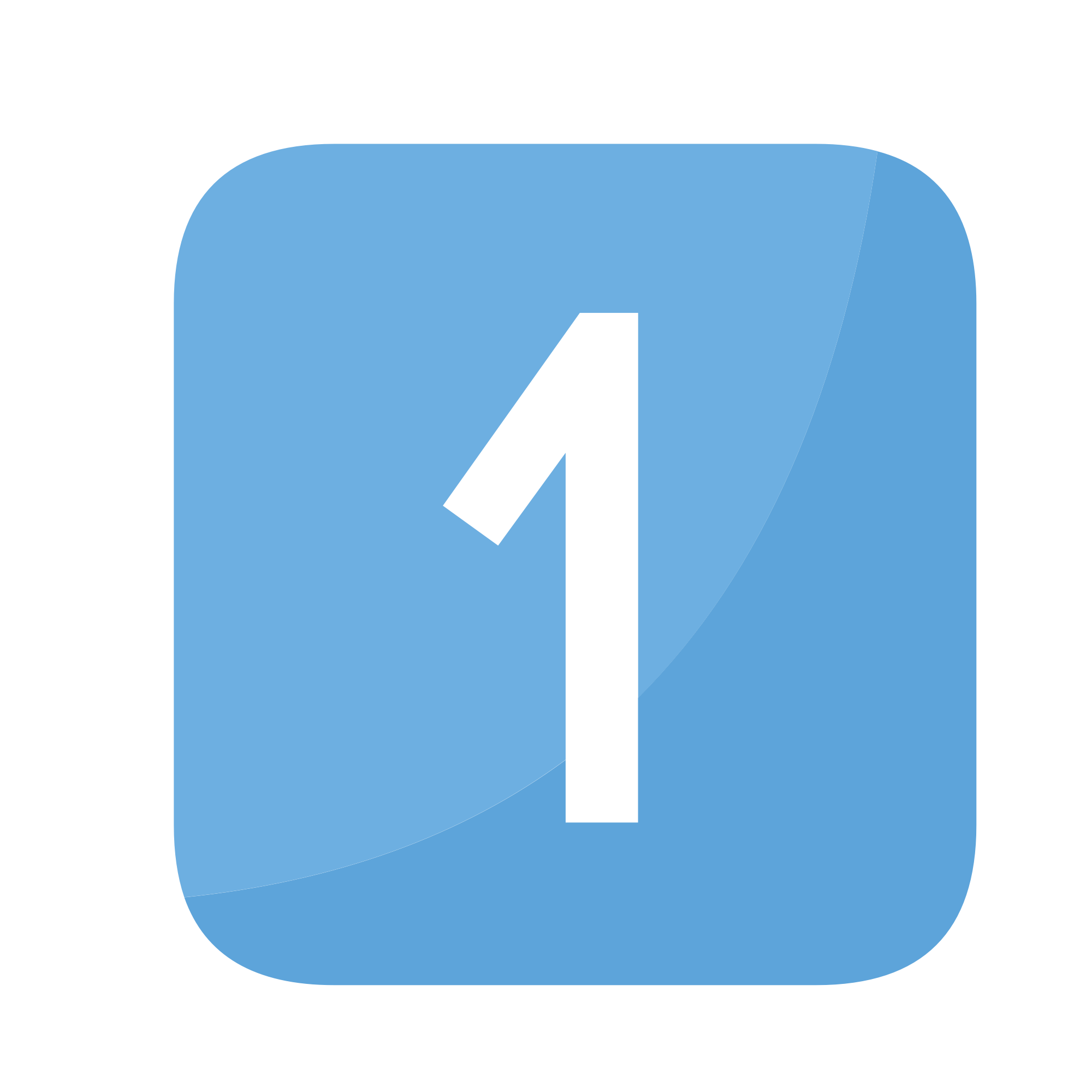 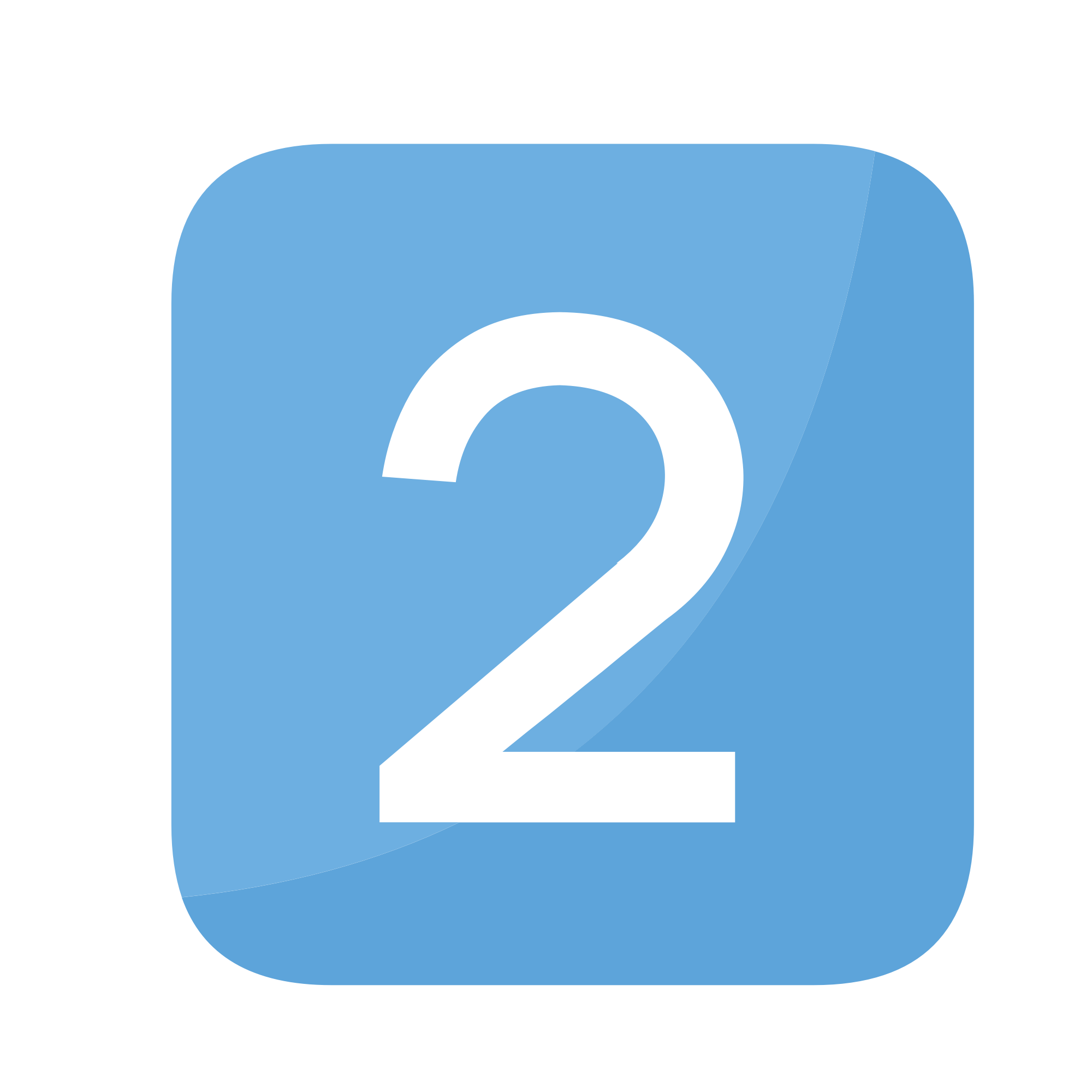 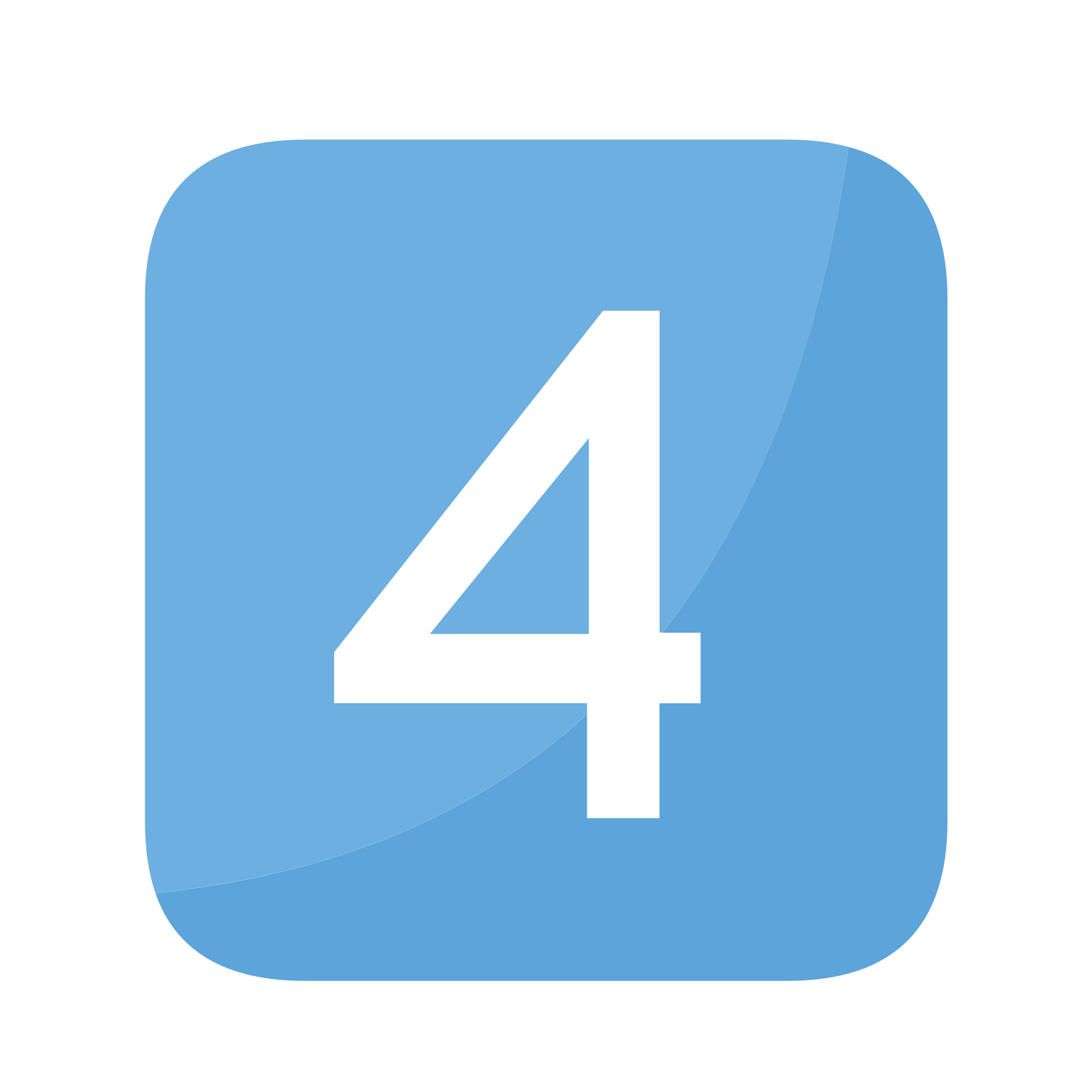 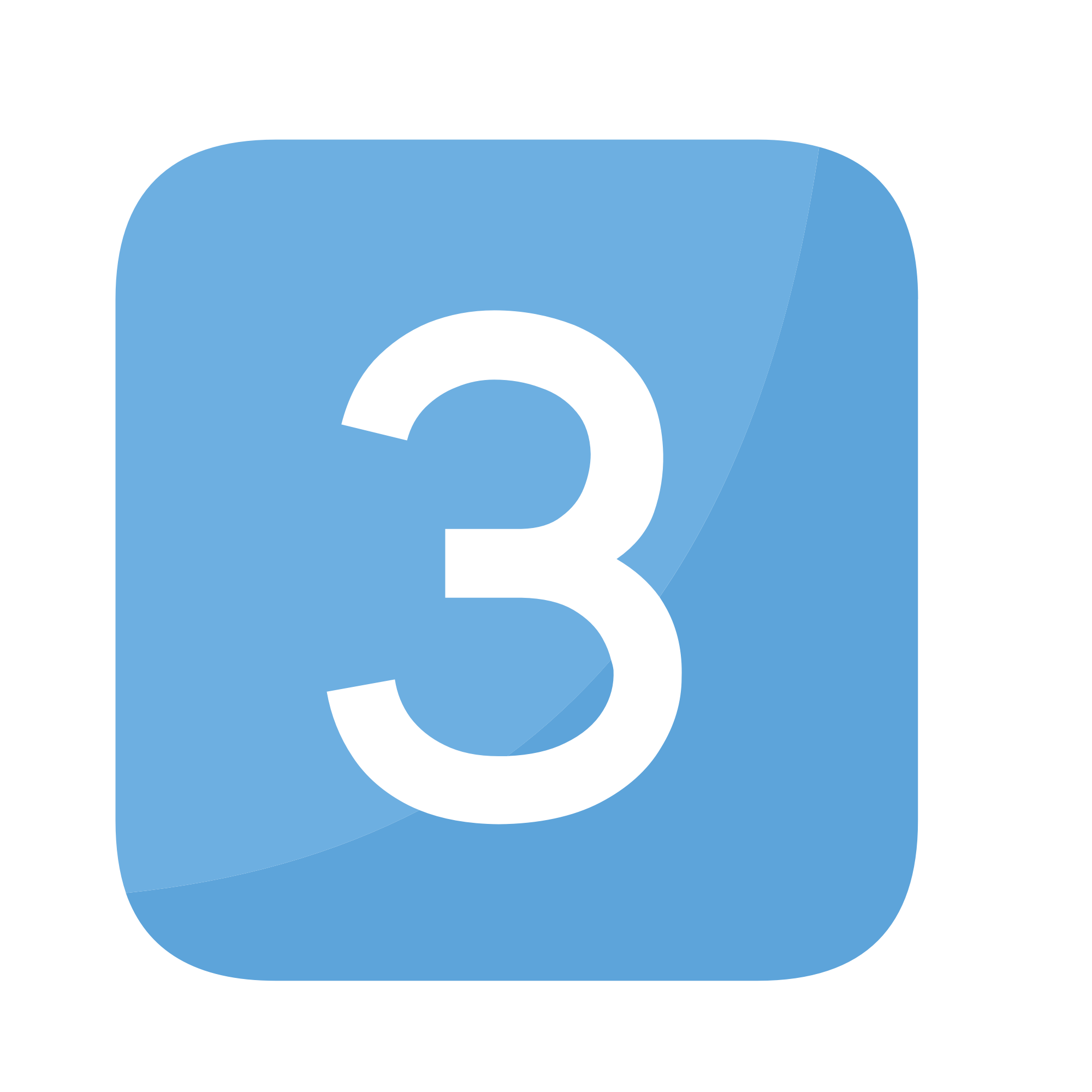 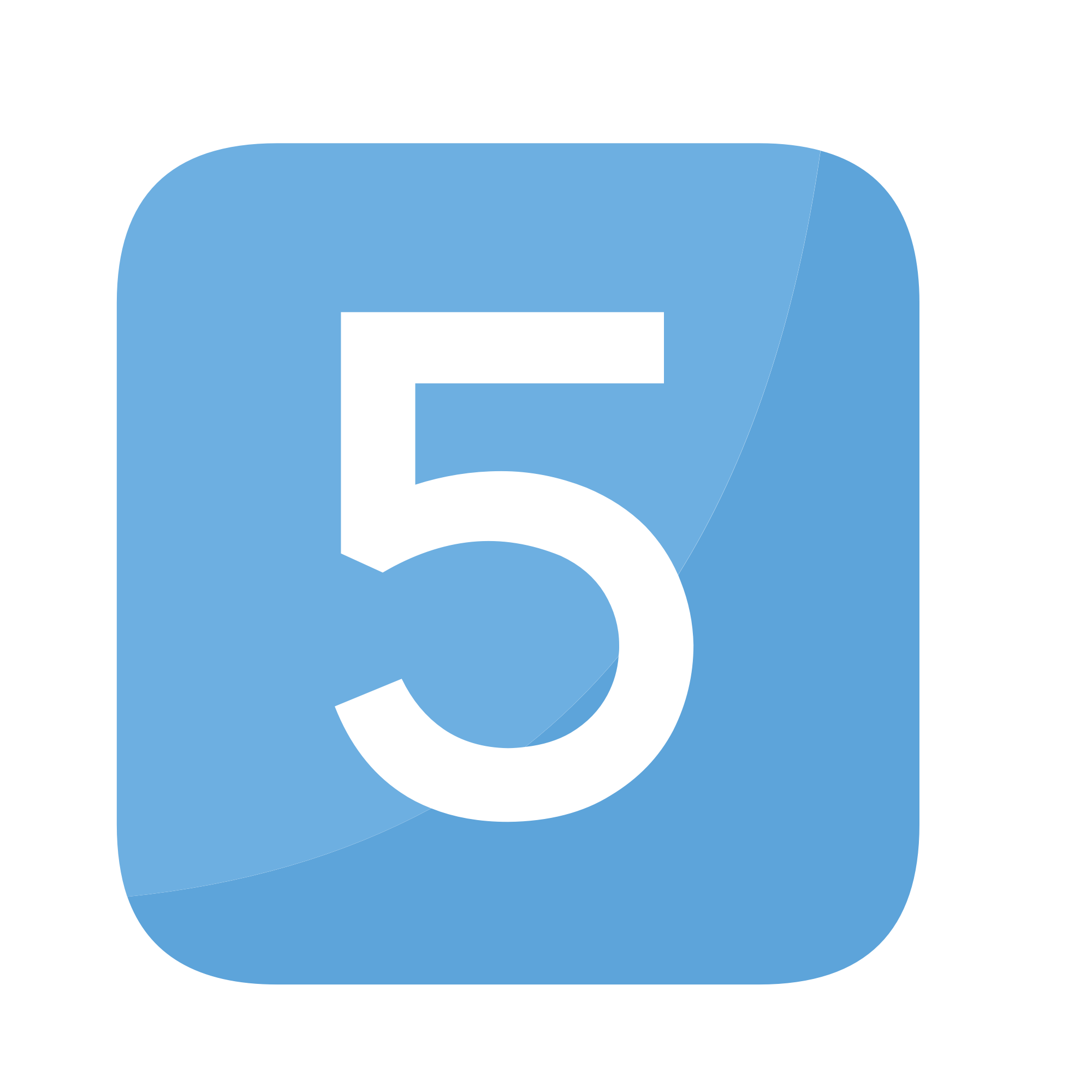 咨询业务意向
材料准备
提交审核
领取证书
商务合作洽谈
了解企业情况，确定办
理类型
根据需求，定制解
决方案
企业根据清单，准备基
础资料
卓达撰写专业报告，提
交申请
顺利取证，赠送终身政策咨询
与经营指导
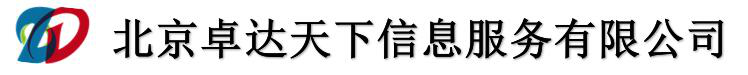 卓达.服务优势
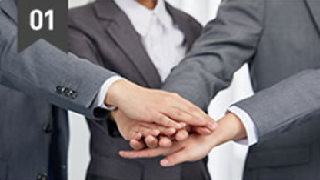 沉淀行业8年  汇聚精英人才
卓达咨询，团队成员行业经验8年以上，专业负责，客户同行一致好评，大量成功案例，市场资源丰富。
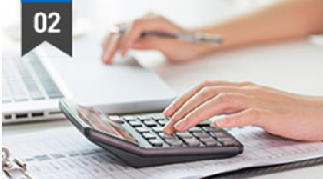 费用明晰   绝无隐形收费
收费低，价格公开透明，确定合作后，一次性说明所有费用，列出项目费用清单，后期绝无其他收费。
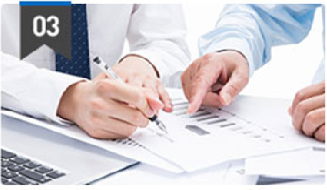 取证时间有保障
多年办理经验，资料快速准确，缩短办理时间，取证有保障
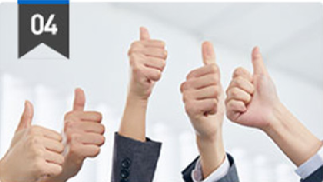 承诺不成功退款
经验丰富， 一次性通过率高达98%以上，承诺不成功退款
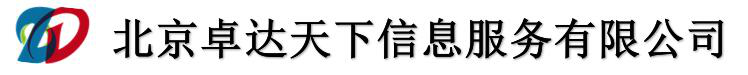